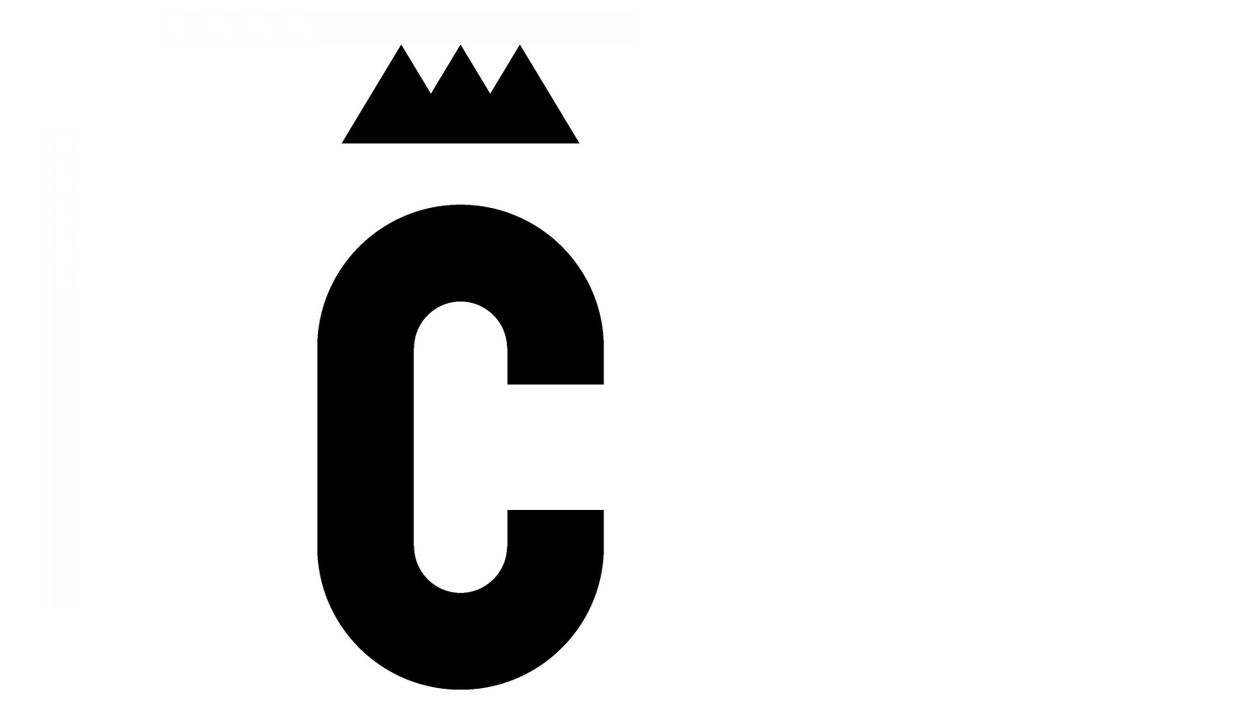 SITUATION DE LA COMMUNICATION
Séminaire de la transformation 
13 octobre 2022
VILLE DE CHARLEROI – DIRECTION COMMUNICATION
SOMMAIRE :
Introduction 
 
1. Bilan des actions réalisées

2. Planning des actions futures

3. Indicateurs et informations
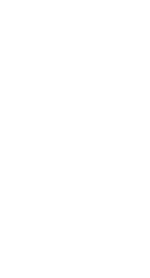 Direction Communication – Octobre 2022
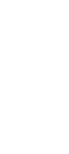 Introduction
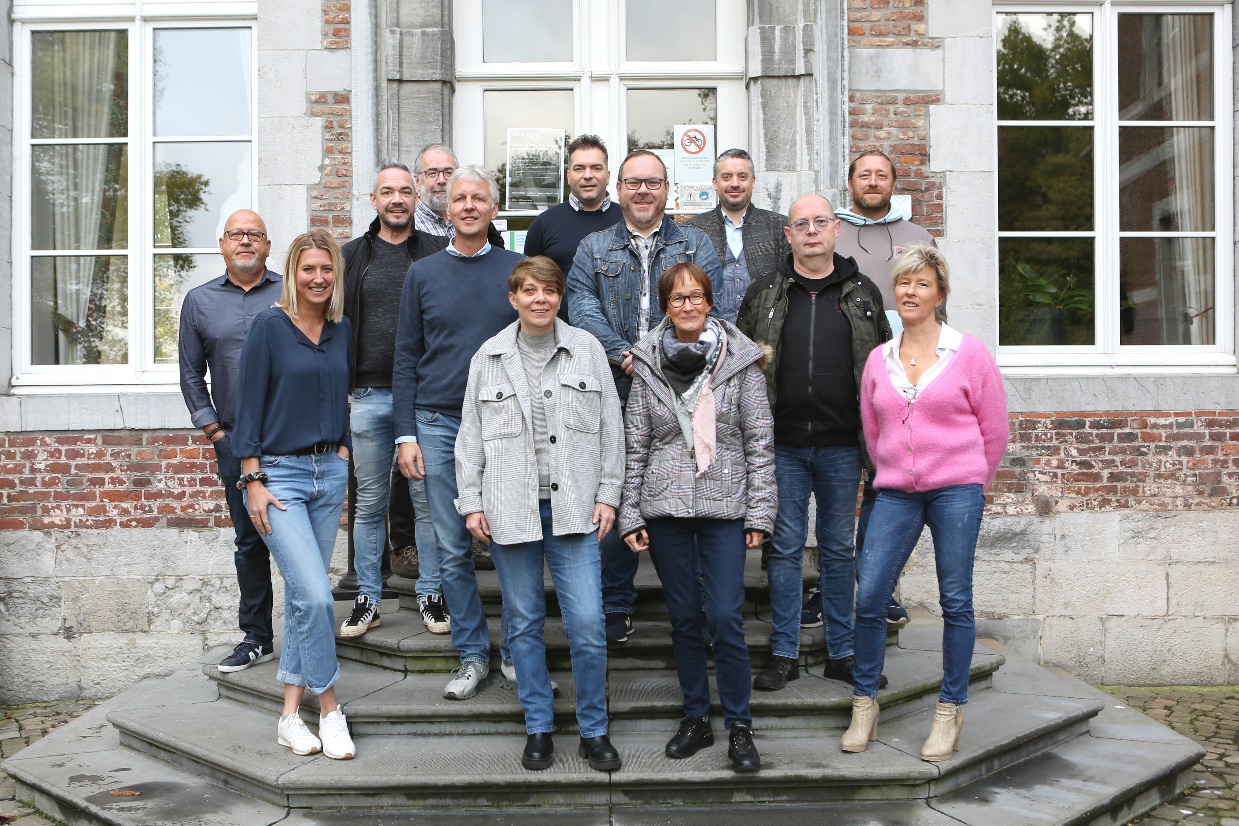 But de la présentation
Direction communication et qui suis-je
Direction Communication – Octobre 2022
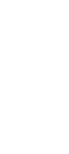 1. Bilan des actions réalisées
DIGITAL 
Nouvel Intranet développé en interne
Nouveau site web développé en interne 
 https://c-possible.be/
Contenus/ Visuels modifiés 
Création d’Eventbrite pour les réunions de la transformation et les séminaires
5.  Emailing via la boite info
6.  Utilisation de QR code
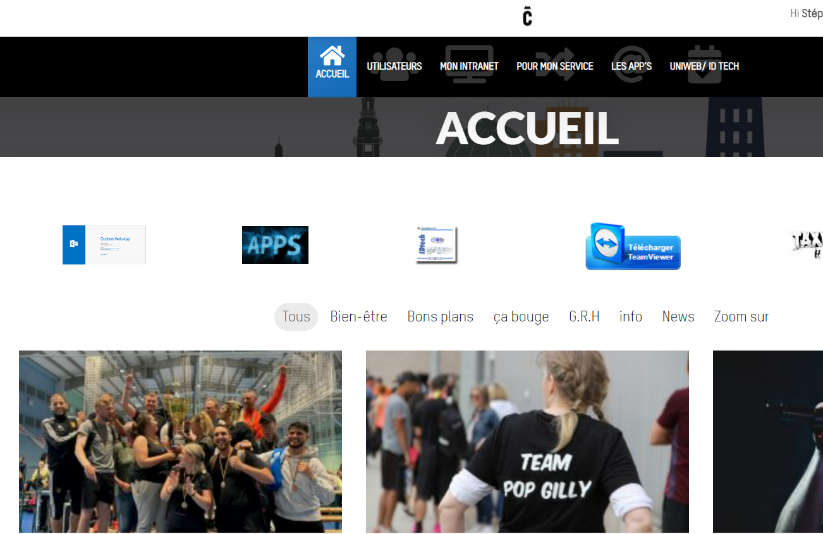 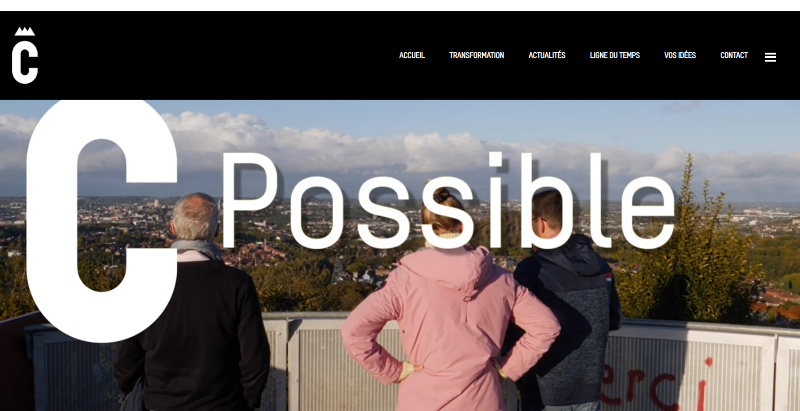 Direction Communication – Octobre 2022
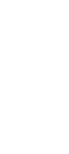 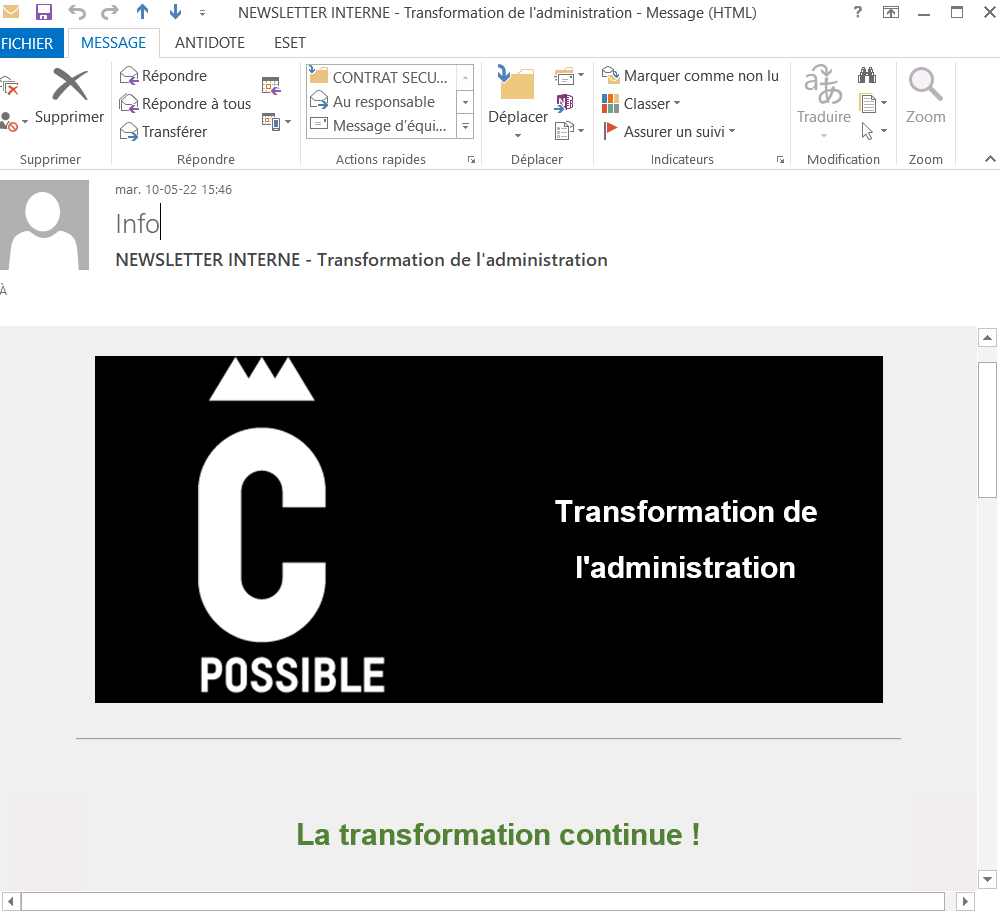 EMAILING 

Infos générales sur la transformation
Invitation aux réunions de la transformation et au séminaire
Invitation à la fête du personnel et aux voeux
Direction Communication – Octobre 2022
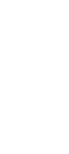 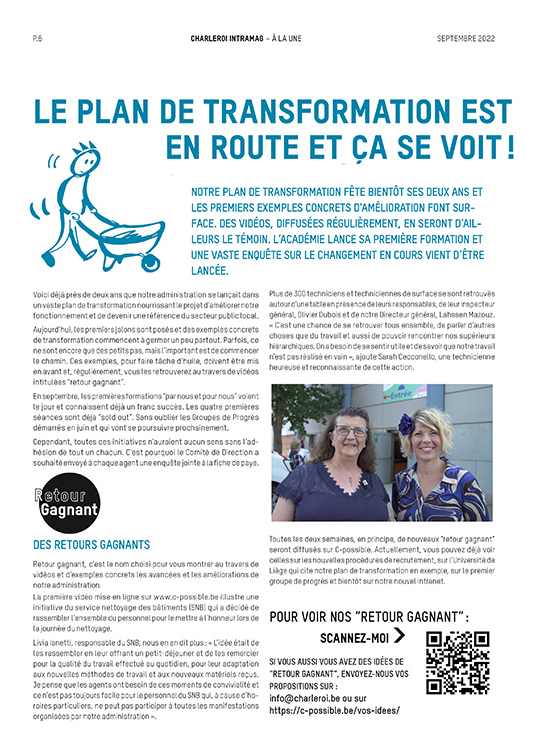 PRINT (1/2)
INTRAMAG
Depuis février 2021 :
 Un article dans chaque numéro (9 publications)
 Focus sur les avancées et l’évolution du plan (ambassadeurs, CAP, Groupes de progrès, Académie, Communauté des Ambassadeurs, bilan, journée sportive, retour gagnant…)
Direction Communication – Octobre 2022
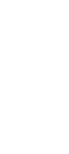 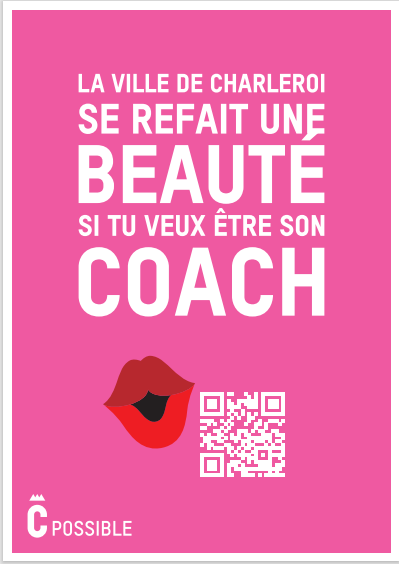 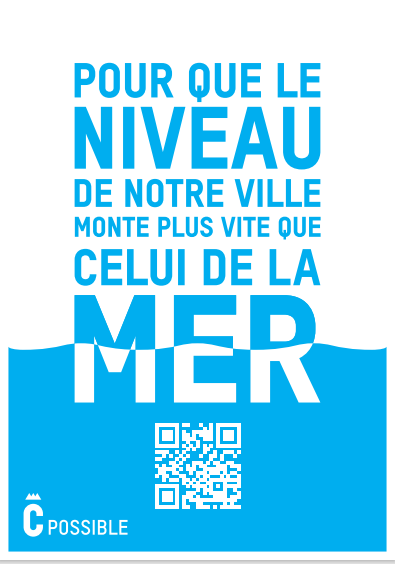 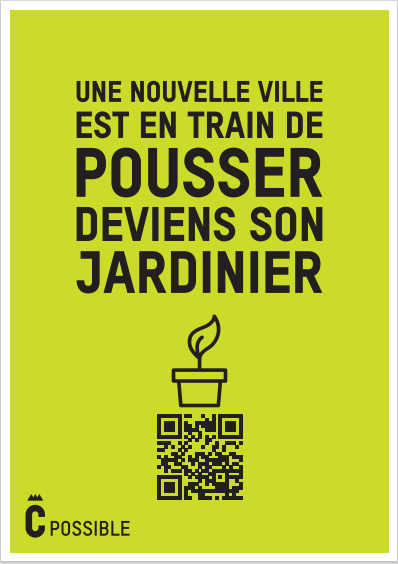 PRINT (2/2)
Affiches
 Suite au succès de notre campagne d’affichage pour faire connaitre le site internet :
	www.C-possible.be

 Une déclinaison de celle-ci vient de voir le jour pour le service recrutement !
Direction Communication – Octobre 2022
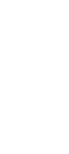 VIDEOS
Des « retour gagnant » sont diffusés 2X par mois sur C-possible et sur notre Intranet.
Les capsules « retour gagnant » : un concept qui met en lumière les avancées et les exemples concrets d’amélioration de notre fonctionnement qui  fleurissent un peu partout au sein de nos services
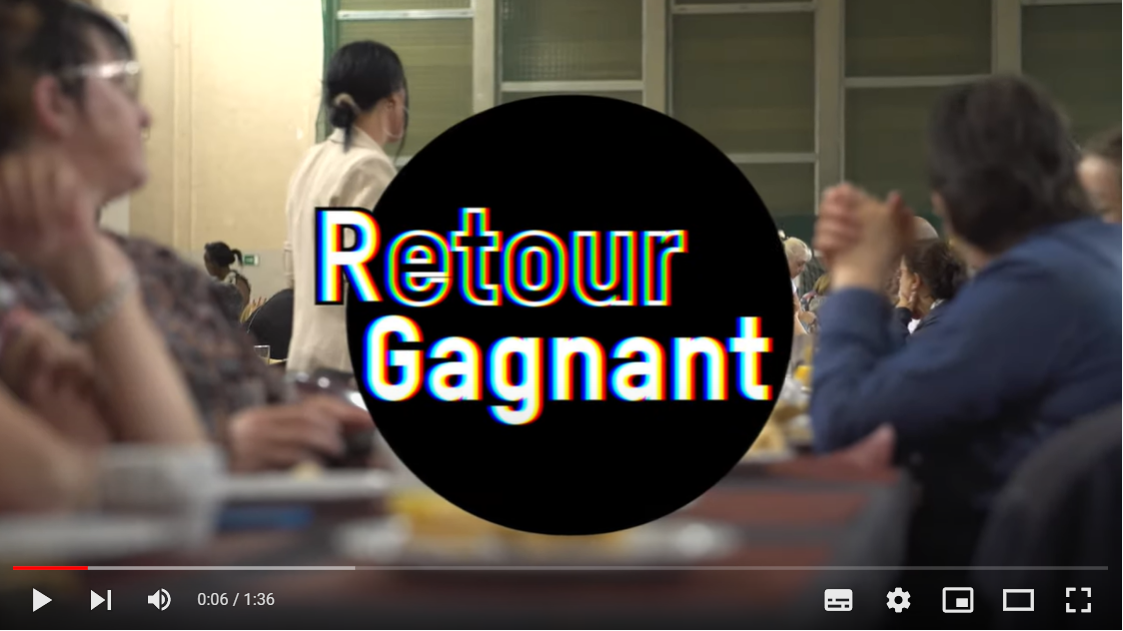 Direction Communication – Octobre 2022
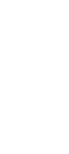 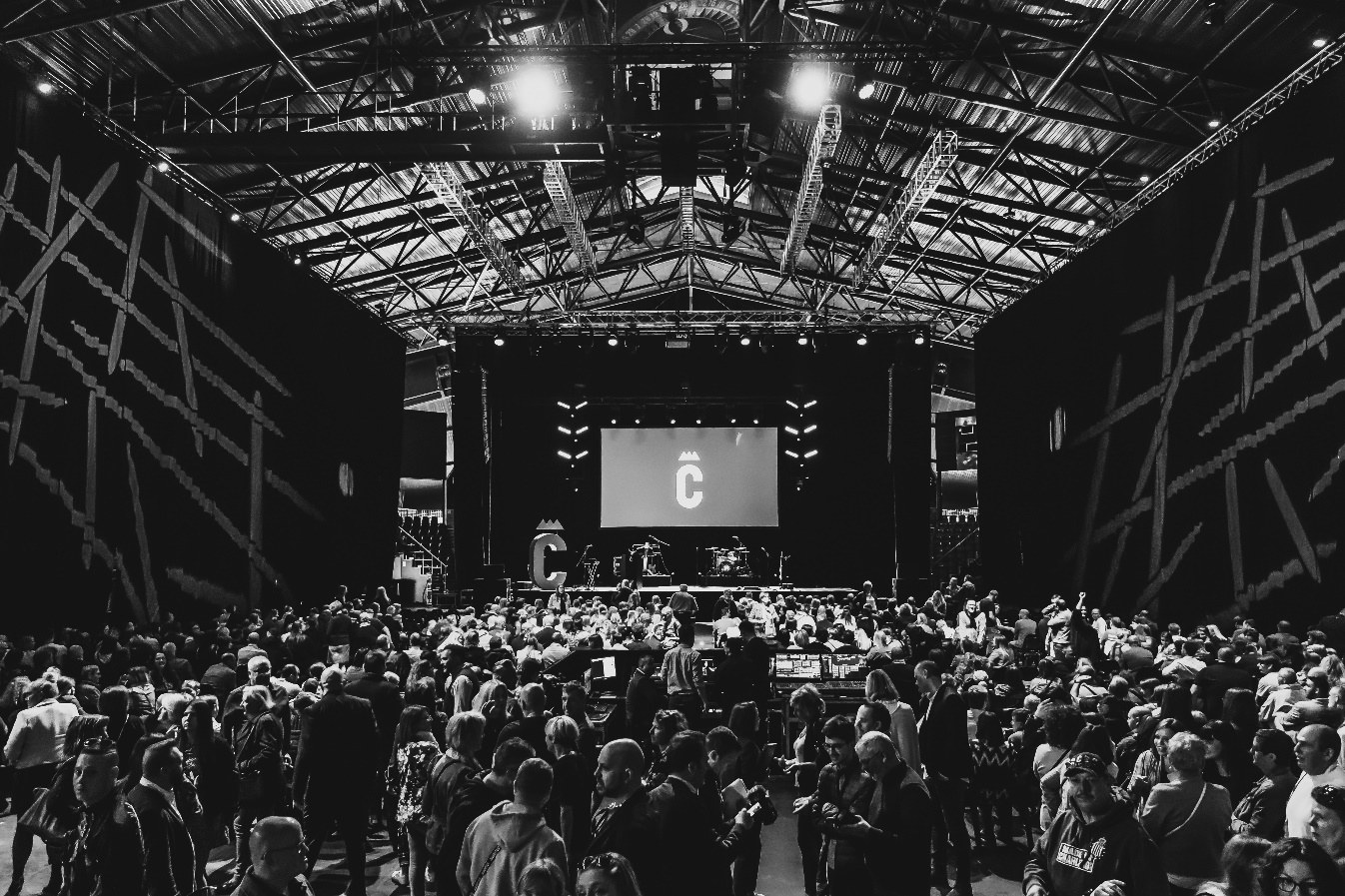 EVENTS

Pilotage des events
 Séminaires
 Réunions d’information
 Fête du personnel et vœux
 Via le service protocole et équipe com’
Direction Communication – Octobre 2022
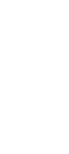 2. Planning des actions futures
2023
NOVEMBRE
DECEMBRE
JANVIER
Adaptation du site web et de l’Intranet en continu
Organisation et préparation des voeux
Développement de nouvelles capsules vidéos : 2 x par mois
Fête du personnel
Employer Branding : image de marque. Promotion de nos ambitions sur Linkedin. Attirer des nouveaux talents. 
ETRE UNE REFERENCE DU SECTEUR PUBLIC
Direction Communication – Octobre 2022
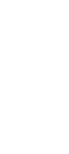 3. Indicateurs et informations
Nombre de vues vidéos (plus de 600 pour les « retour gagnant »)
 14 messages internes envoyés depuis janvier 2022 concernant la transformation. 
 Fréquentation du site web (moyenne de 400 utilisateurs par mois)
 Nombre d’actualités développées sur C-possible
 Sondage régulier pour comprendre les tendances 
 Nombre de personnes qui viennent aux réunions des ambassadeurs, des Groupes de progrès, de l’Académie
 Baromètre ICAP
Direction Communication – Octobre 2022
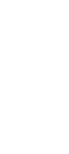 MERCI !
Direction Communication – Octobre 2022
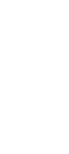